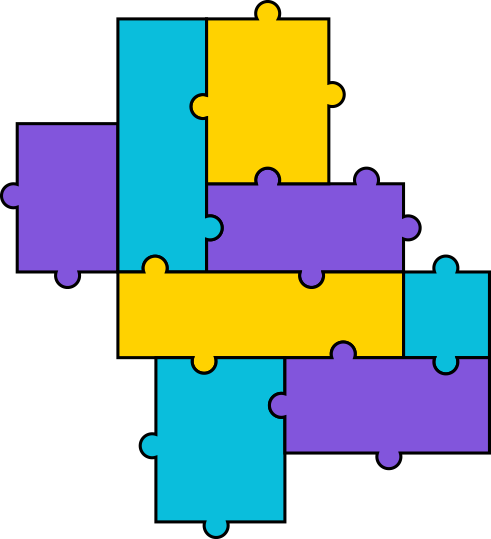 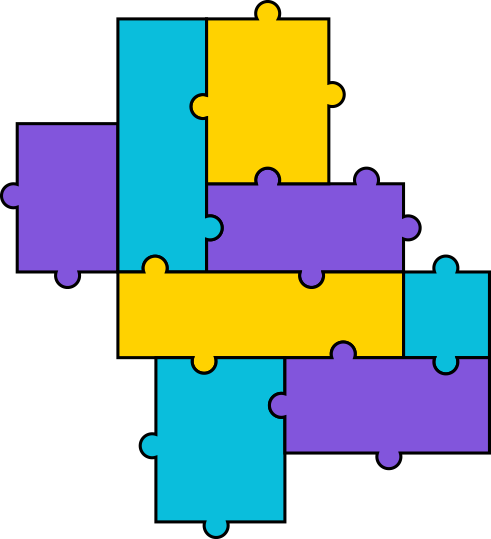 Anti-Bullying Week 2020Primary Assembly PPT
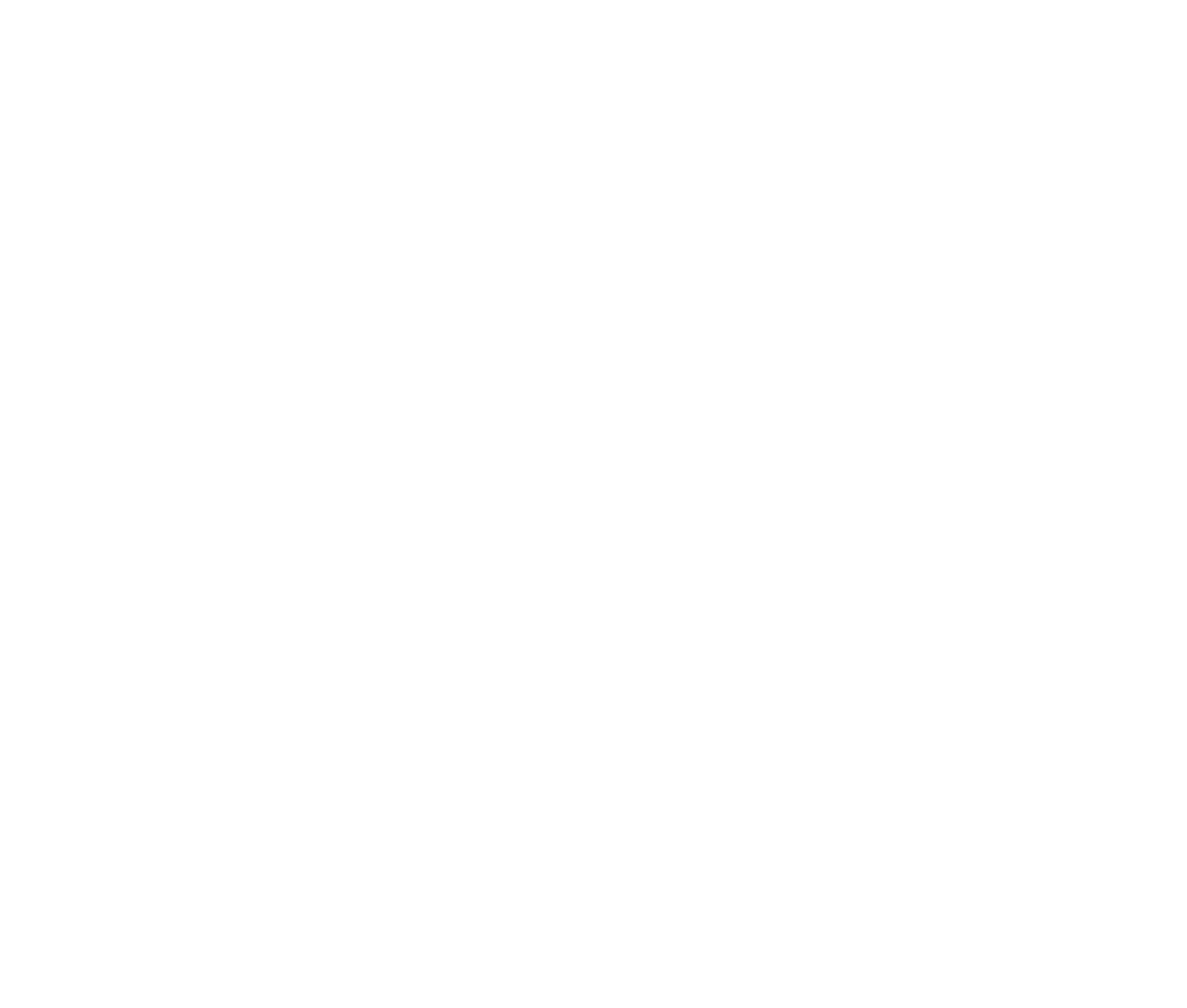 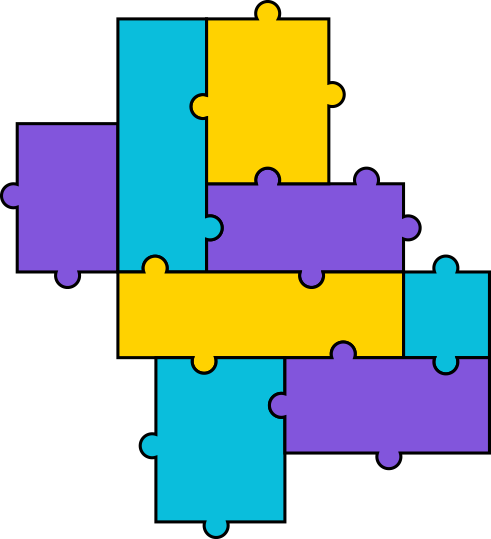 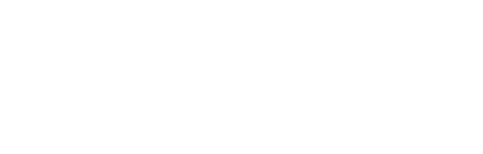 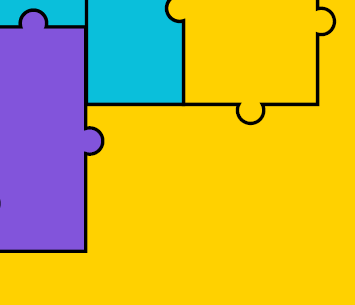 What is bullying?
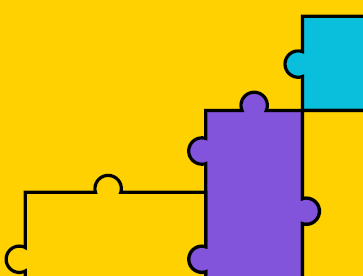 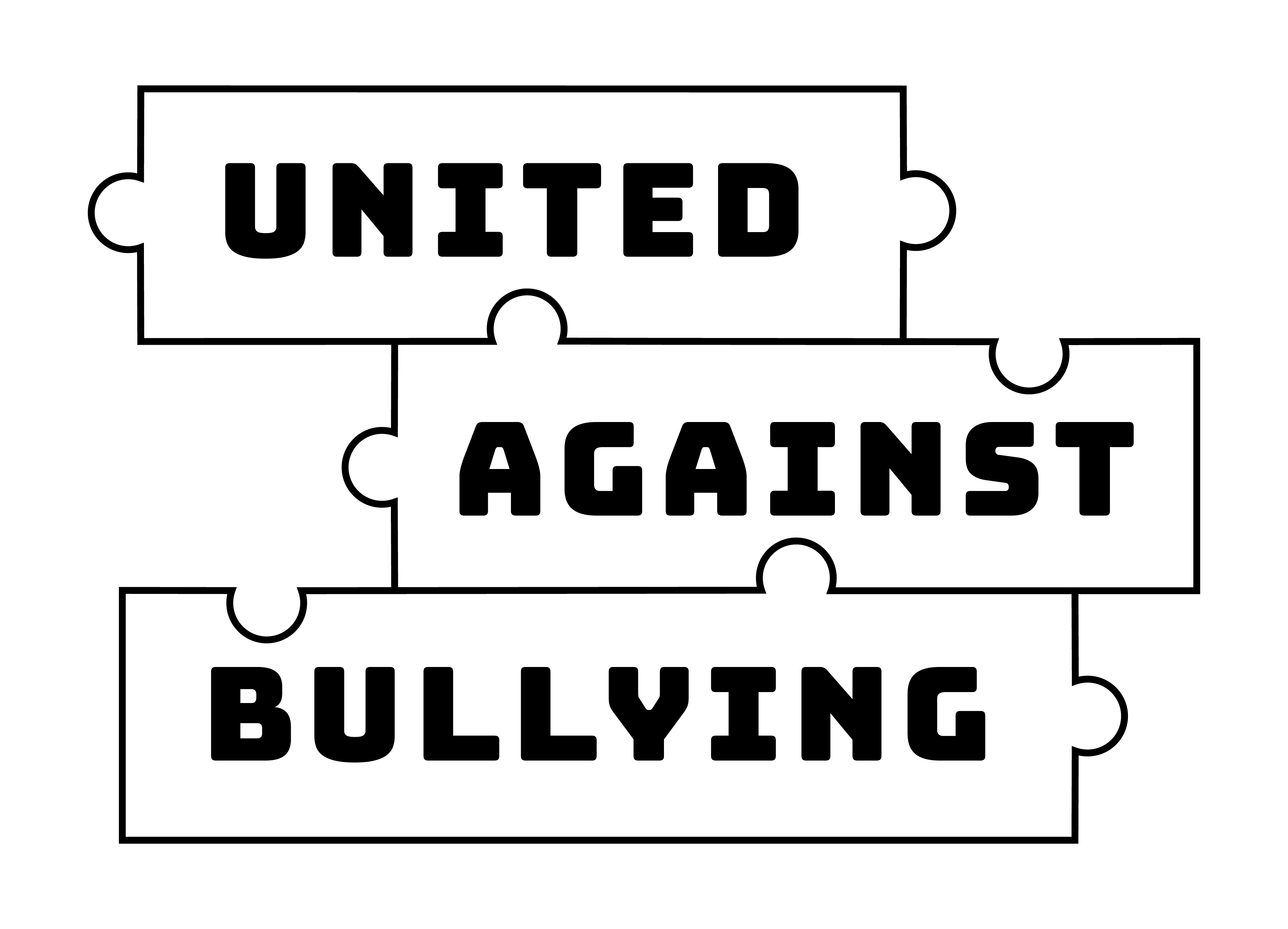 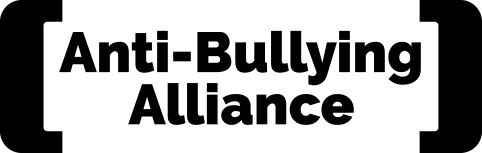 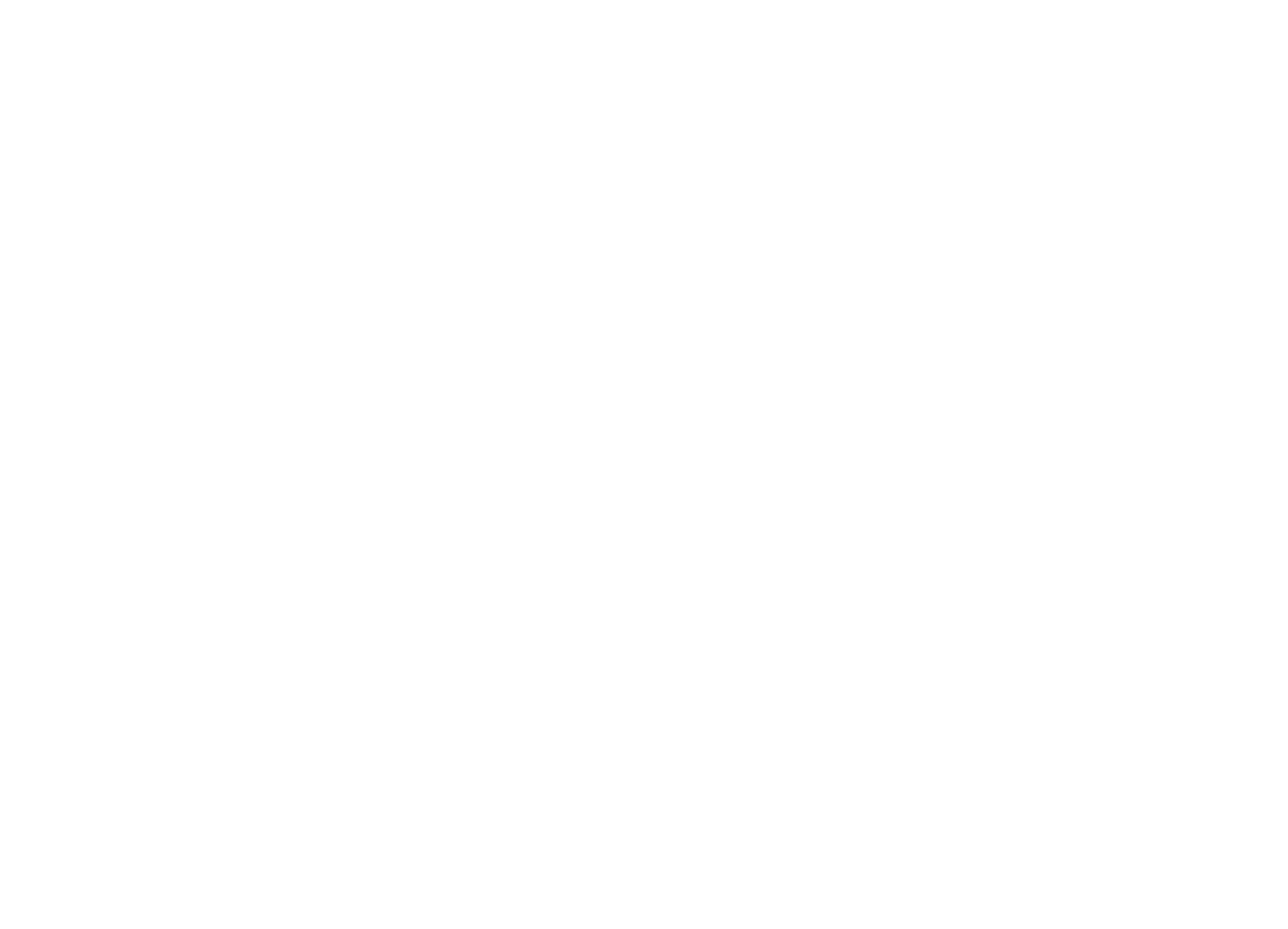 Is this bullying?
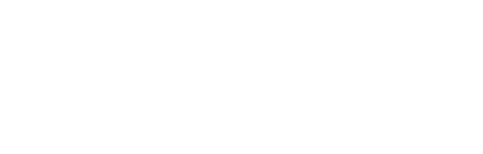 The ABA (Anti-Bullying Alliance) defines bullying as:
The repetitive, intentional hurting of one person or group by another person or group, where the relationship involves an imbalance of power.
Bullying can be physical, verbal or psychological.  
It can happen face-to-face or online.
[Speaker Notes: ABA definition of bullying. Very important that we have a shared understanding of what bullying is. You might want to replace with your own school’s definition.]
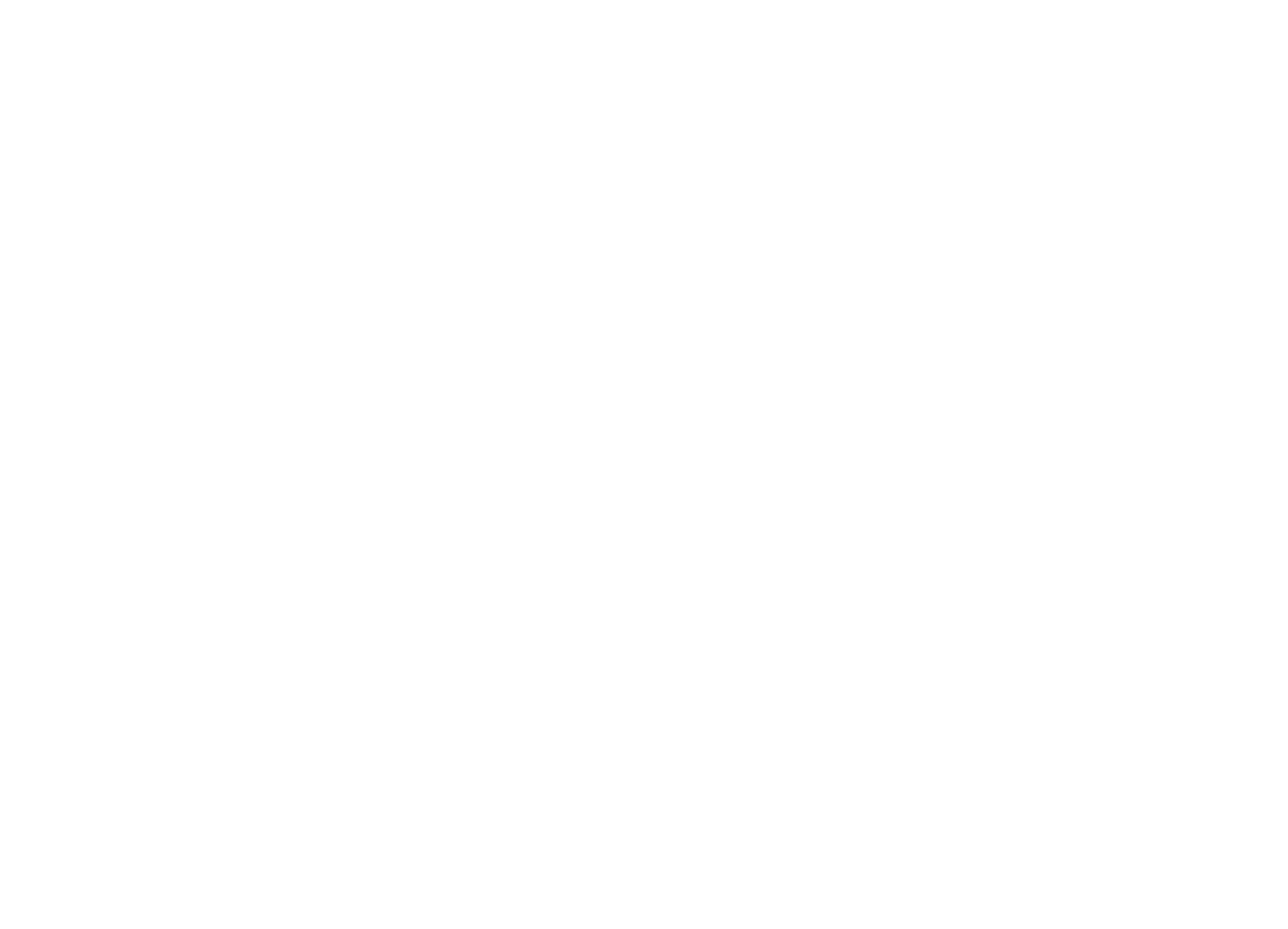 Types of bullying
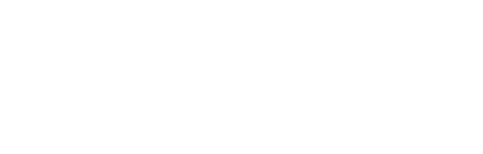 Verbal
name calling, calling people unkind names, verbal threats of violence
Physical
hitting, kicking, biting, pushing, tripping you up – anything that hurts you by touching you
Indirect
isolating someone, leaving them out, spreading rumours, threatening looks
social networking pictures, WhatsApp groups to encourage bullying, nasty text messages, filming people without permission, prank calls
Cyber / Online
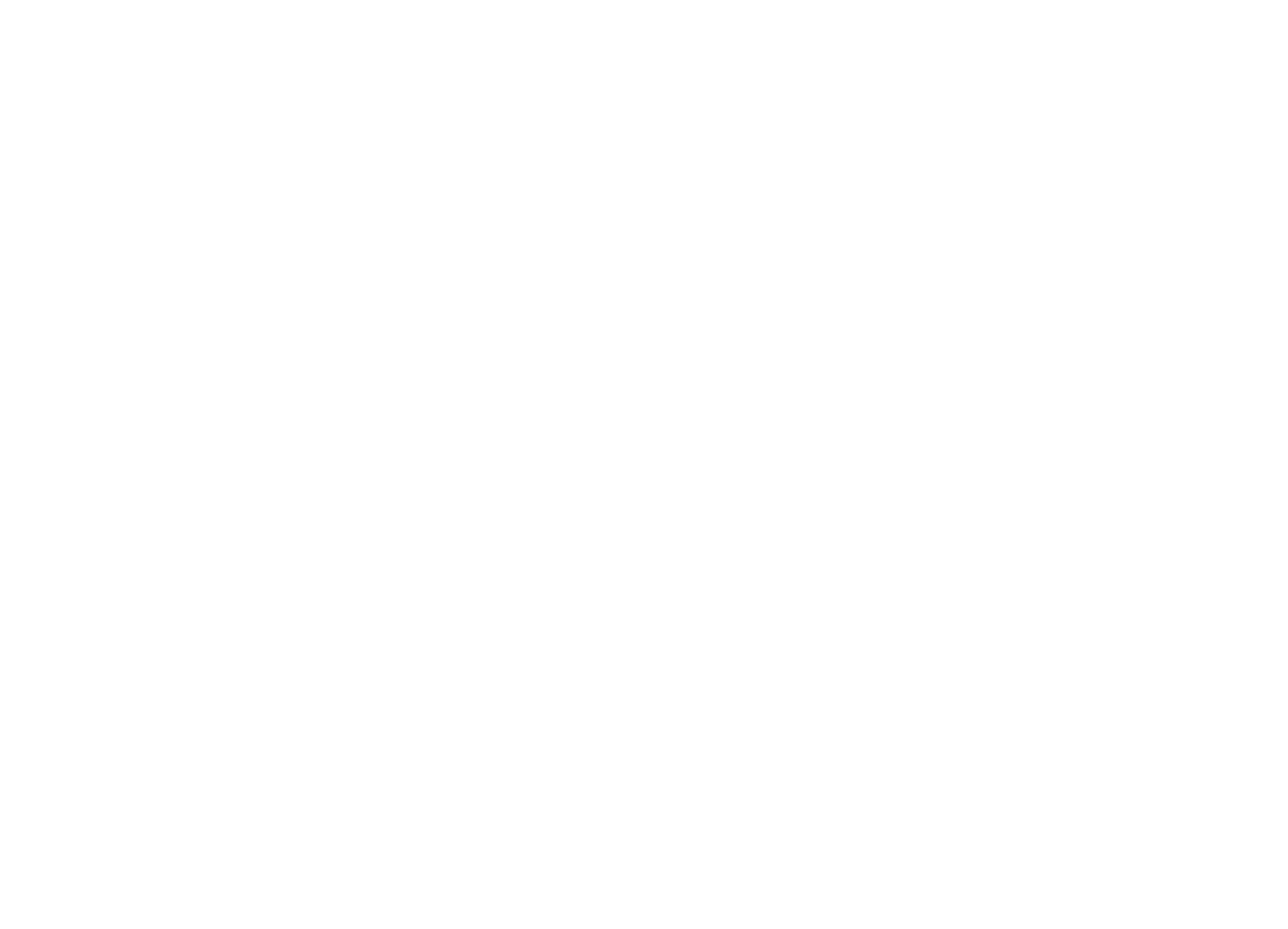 Definition of ‘united’
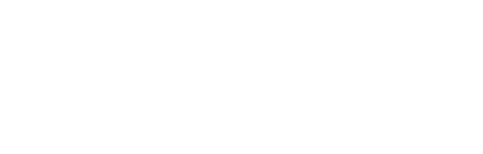 The Cambridge English Dictionary definition of ‘united’:
UNITED
1
2
Joined together as a group “Factions previously at war with one another are now united against the common enemy.”
If people are united, they all agree about something: “On that issue, we're united.”
[Speaker Notes: Reference: https://dictionary.cambridge.org/dictionary/english/united]
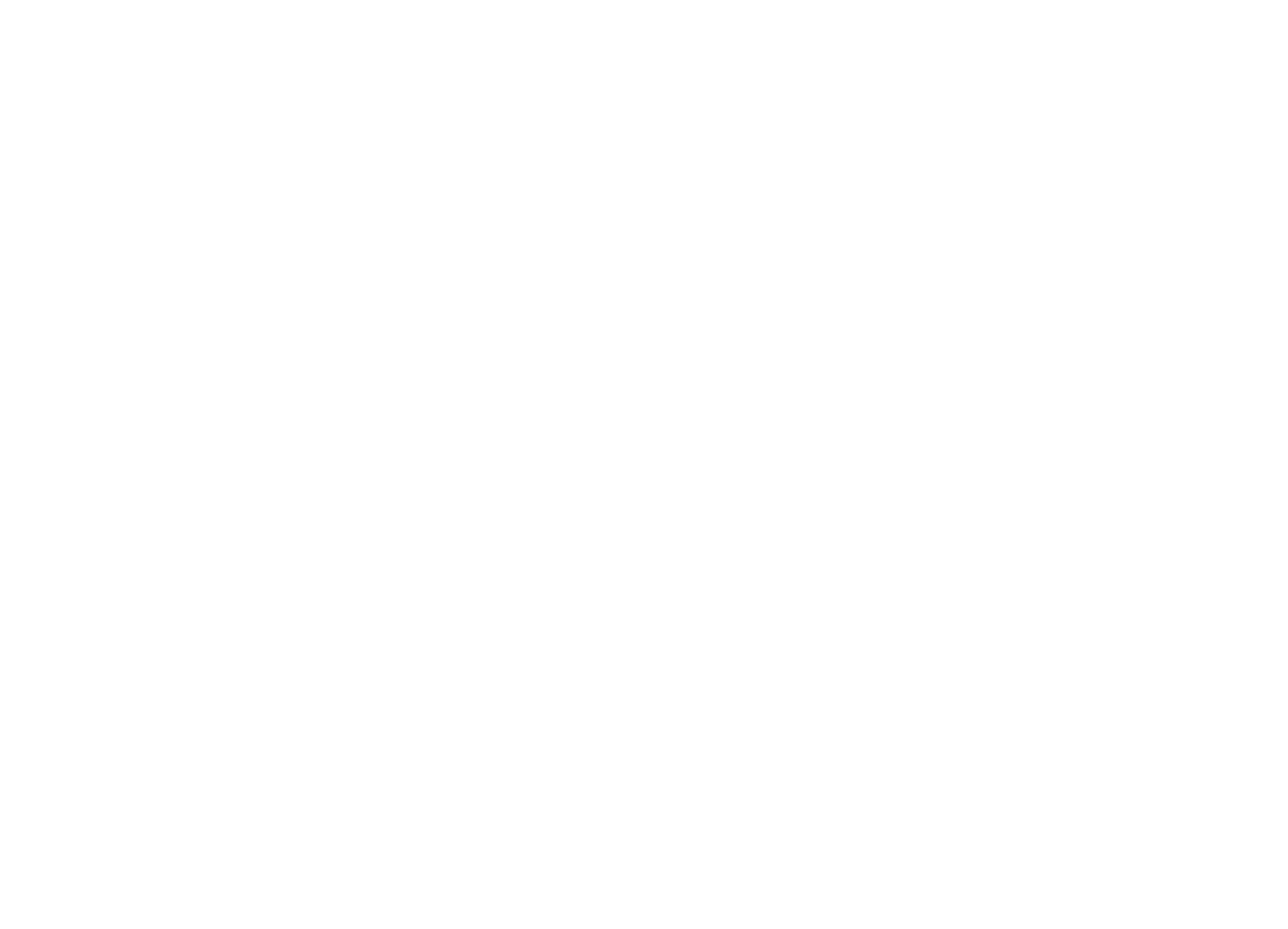 Film slide
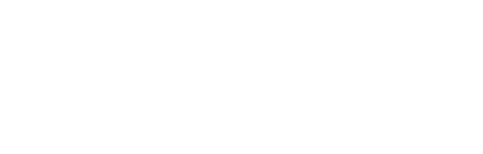 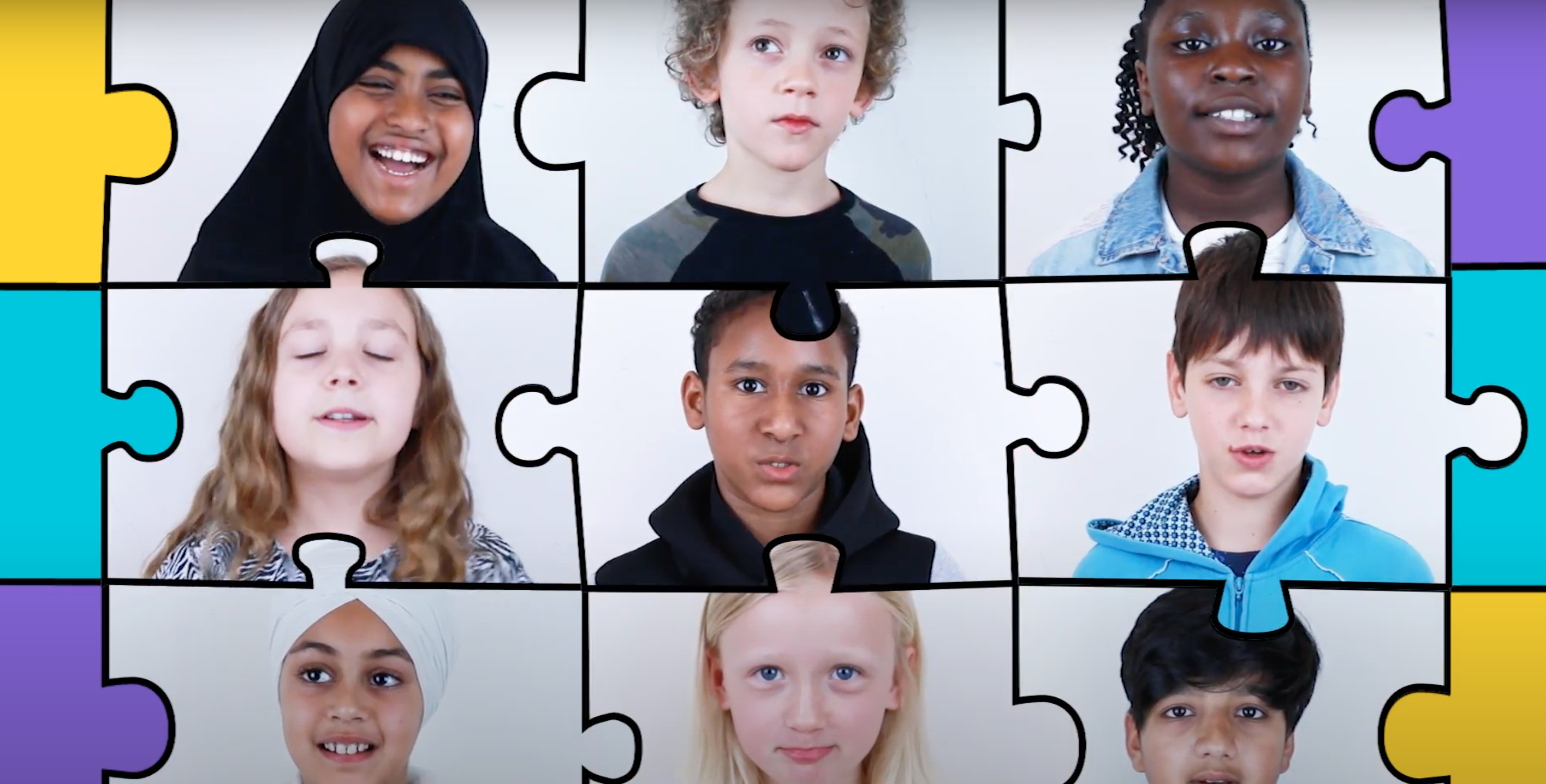 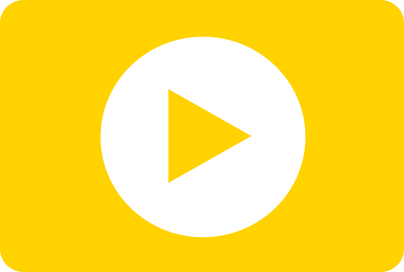 https://youtu.be/e8e7NRIk4AA
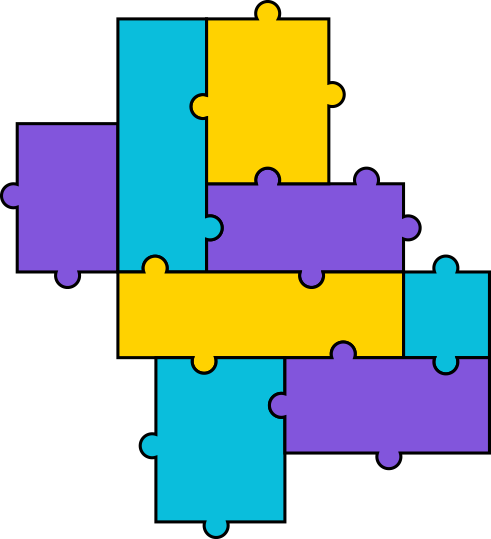 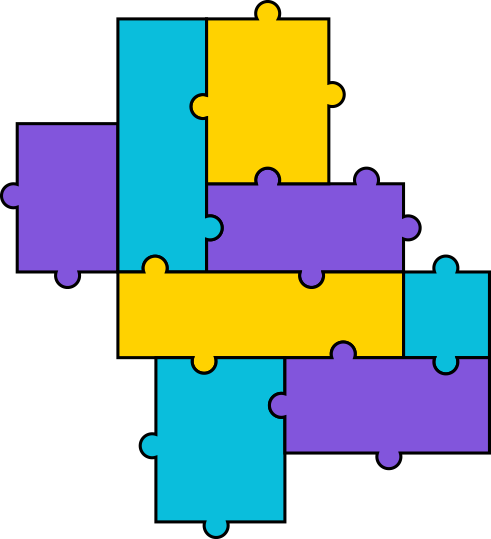 Thank you for watching-anti-bullyingalliance.org.uk
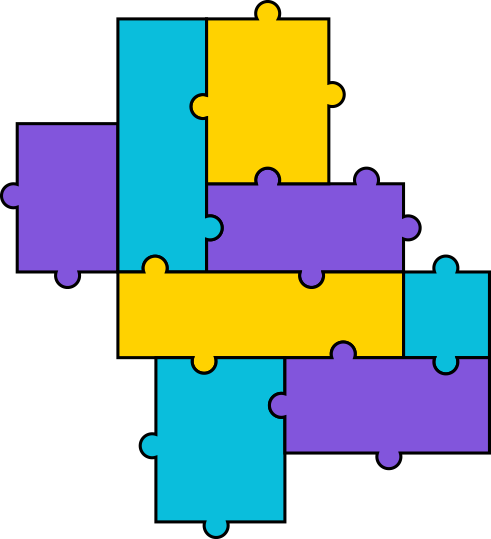 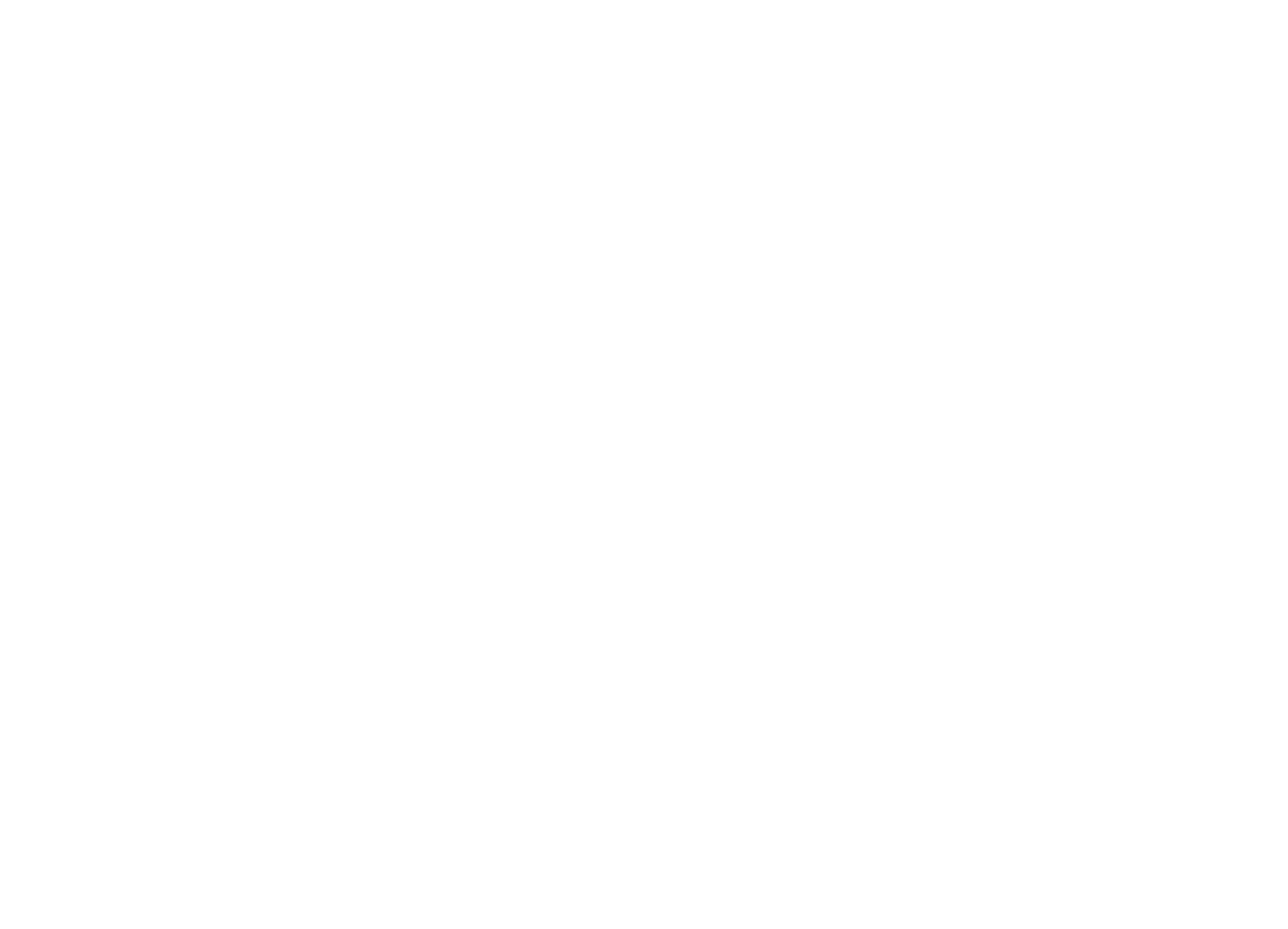 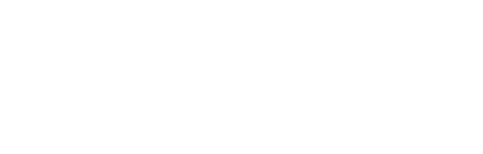